КОСТНЫЕ ТКАНИ.ПРЯМОЙ И НЕПРЯМОЙ ОСТЕОГЕНЕЗ.
кафедра гистологии, цитологии и эмбриологии
Оренбург, 2020
Общие морфофункциональные свойства скелетных тканей
Костная ткань образована клетками и обызвестлённым межклеточным веществом.
Химический состав межклеточного вещества костной ткани
Костный дифферон
Остеокласты имеют моноцитарное происхождение.
Остеогенные клетки-предшественники
Малодифференцированные мезенхимного происхождения. 
  Отростчатые с крупным светлым ядром.
Остеобласты - клетки, образующие костную ткань.
Функции:
- синтезируют и секретируют неминерализованное межклеточное вещество (остеоид);
Остеобласты - клетки, образующие костную ткань.
Функции:
-участвуют в процессе его обызвествления;
Остеобласты - клетки, образующие костную ткань.
Функции:
-регулируют поток кальция и фосфора в костную ткань и из неё.
Продукты, синтезируемые и секретируемые остеобластами
1. Коллаген I типа (90%).
Продукты, синтезируемые и секретируемые остеобластами
2. Коллагены – III, IV, V, XI, XIII (5%).
Продукты, синтезируемые и секретируемые остеобластами
3. Неколлагеновые белки:
а).гликопротеины матрикса (остенектин, остеопонтин, остеокальцин, костный сиалопротеин). 
б).ПГ (ГУК, бигликан, декорин).
в). ферменты (щелочная фосфатаза, коллагеназа).
г). фосфопротеины (фосфорины).
Активные остеобласты
Кубические или призматические клетки. 
    Покрывают 2-8% поверхности кости.
   
    Ядро округлое с крупным ядрышком.
    
    Цитоплазма – базофильна.
Активные остеобласты
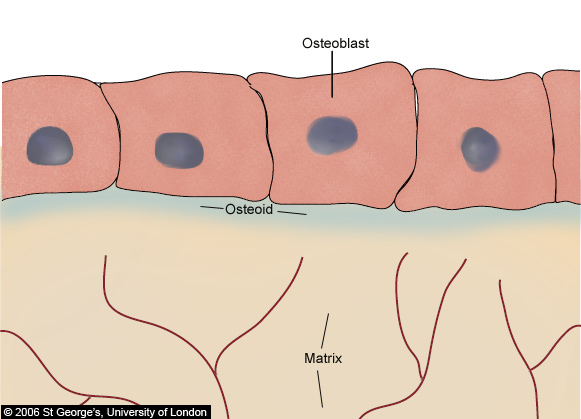 Механизмы минерализации органического матрикса остеобластами
1). Отложения кристаллов гидроксиапатита из перенасыщенной внеклеточной жидкости вдоль фибрилл коллагена.
2) За счёт секреции матричных пузырьков.
Основные факторы, активирующие остеобласты
-кальцитонин;
-тироксин;
-эстрогены;
-пьезо-эффекты, возникающие в кости при сжимании;
-витамины С, D.
Неактивные (покоящиеся) остеобласты
Образуются из активных. Покрывают 80-95% кости. 
   
   Уплощённые клетки с веретеновидным ядром. Органеллы редуцированы. 
  
   Регулируют минеральный обмен костной ткани.
Остеоциты- основной тип клеток зрелой костной ткани.
Имеют отростчатую форму, компактное, крупное ядро и слабобазофильную цитоплазму. Органеллы развиты слабо.
    
    Лежат в костных полостях, или лакунах, окружены коллагеновыми фибриллами  и узкой полоской остеоида.  Отростки располагаются в узких костных канальцах.
Остеоцит
Остекласты
Многоядерные гигантские клетки моноцитарного происхождения, обладающие подвижностью и способные  разрушать обызвествлённый  хрящ или кость. 


    Размеры от 20 до 100 мкм.
Остекласты
Содержат до 20-50 ядер. Цитоплазма – ацидофильная, пенистая, с высоким содержанием лизосом, митохондрий.  Являются резко поляризованными клетками.
Остекласты
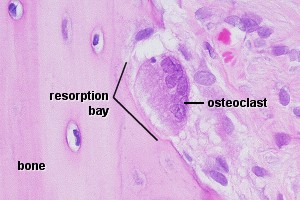 Механизм резорбции костной ткани остеокластами
1). Прикрепление остеокластов к резорбируемой поверхности кости.
Механизм резорбции костной ткани остеокластами
2). Закисление содержимого лакун.
Механизм резорбции костной ткани остеокластами
3). Резорбция минерального компонента матрикса.
Механизм резорбции костной ткани остеокластами
4).Растворение органических компонентов матрикса.
Механизм резорбции костной ткани остеокластами
5). Удаления продуктов разрушения костной ткани.
Факторы, активирующие остеокласты
-паратирин;
   -невесомость;
   -пьезо-эффекты, возникающие в кости при её растяжении;
   -иммобилизация (отсутствие физической нагрузки) и др.
Типы костной ткани
Грубоволокнистая (ретикулофиброзная) костная ткань сохраняется во взрослом организме:
Морфологические особенности грубоволокнистой (ретикулофиброзной) костной ткани:
1). Характеризуется неупорядоченным расположением коллагеновых волокон.
Морфологические особенности грубоволокнистой (ретикулофиброзной) костной ткани:
2). Лакуны с телами остеоцитов не имеют закономерной ориентации.
Морфологические особенности грубоволокнистой (ретикулофиброзной) костной ткани:
3). Содержание остеоцитов выше, чем в пластинчатой костной ткани.
Морфологические особенности грубоволокнистой (ретикулофиброзной) костной ткани:
4). В межклеточном веществе больше основного вещества и меньше минеральных компонентов.
Кость как органСтроение надкостницы
Образована 2 слоями.
Наружный слой образован плотной волокнистой неоформленной соединительной тканью.
Внутренний слой образован рыхлой волокнистой неоформленной соединительной тканью. В нём локализованы кровеносные сосуды, а также камбиальные элементы.
Функции надкостницы
-трофическая;
-механическая;
-регенераторная.
Различают  компактное (кортикальное) вещество и губчатое (трабекулярное) вещество.
Компактное (кортикальное) вещество
Образует поверхностный слой плоских и губчатых костей, в трубчатых костях – поверхностный слой эпифизов и основную часть диафизов.
Компактное вещество
Состоит из системы костных пластинок:
1). Остеонов (гаверсовы системы).
2). Вставочных (интерстициальные) пластинок.
3). Наружных и внутренних общих (генеральных) пластинок.
Остеоны (гаверсовы системы) – это морфофункциональные единицы компактного вещества. Имеют вид  цилиндров диаметром 100-500 мкм.

Состоит из 3-25 костных пластинок, расположенных концентрически вокруг канала остеона (гаверсова канала). Между пластинками залегают лакуны с остеоцитами. 

Наружной границей остеона является спайная (цементирующая) линия.
Канал остеона (гаверсов канал) – проходит через центр остеона и содержит один или два мелких кровеносных сосуда.

Они сообщаются друг с другом, с надкостницей и костномозговой полостью за счёт прободающих (фолькмановских) каналов, содержащих сосуды.
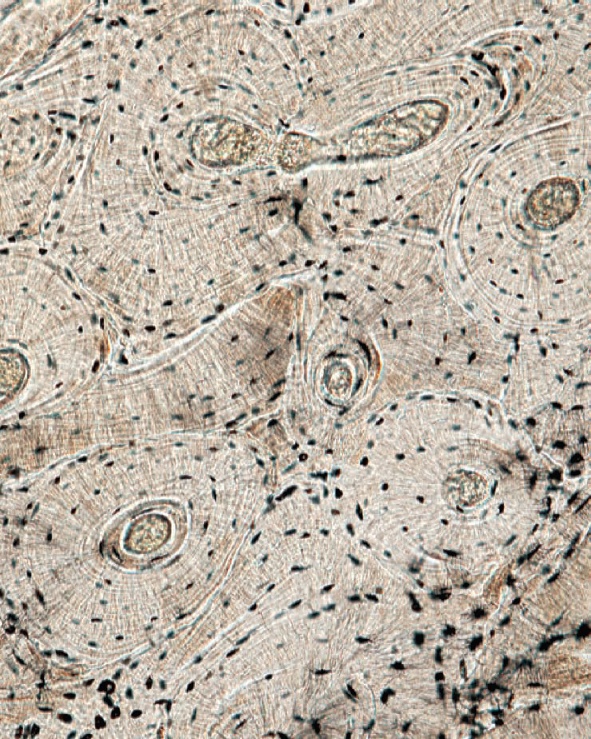 Вставочныне (интерстициальные) пластинки являются остатками ранее существующих остеонов, разрушенных в процессе перестройки кости.
Наружные и внутренние общие (генеральные) пластинки располагаются параллельно поверхности кости под надкостницей и эндостом.
Эндост
Тонкая выстилка кости со стороны костного мозга. Содержит остеогенные клетки и остеокласты.
Кость как органГубчатое (трабекулярное) вещество
Из губчатого вещества состоят внутренние части плоских и губчатых костей, в трубчатых костях – эпифизы и внутренний слой диафиза.
Кость как органГубчатое вещество
Состоит из трёхмерной сети анастомозирующих трабекул, разделённых межтрабекулярными пространствами, содержащими красный костный мозг.

Трабекулы образованы параллельно лежащими костными пластинками, объединёнными в трабекулярные пакеты.
ПРЯМОЙ ОСТЕОГЕНЕЗ
1. Характерен для развития грубоволокнистой костной ткани при образовании плоских костей.
ПРЯМОЙ ОСТЕОГЕНЕЗ
2. Наблюдается в течение первого месяца внутриутробного развития.
Стадии прямого остеогенеза:
1). Формирование остеогенного островка.
Стадии прямого остеогенеза:
2). Дифференцировка клеток остеогенного островка и образование органического матрикса кости (остеоида).
Стадии прямого остеогенеза:
3). Кальцификация (импрегнация солями) остеоида.
Стадии прямого остеогенеза:
4). Трансформация ретикулофиброзной костной ткани в пластинчатую.
1). Формирование остеогенного островка.
В местах развития будущей кости происходит очаговое размножение мезенхимных клеток и васкуляризация остеогенного островка.
2). Дифференцировка клеток остеогенного островка и образование органического матрикса кости (остеоида).
Клетки мезенхимы внутри остеогенного островка прекращают делиться и дифференцируются в остеобласты, которые вырабатывают органический матрикс.
ПРЯМОЙ ОСТЕОГЕНЕЗ
3). Кальцификация (импрегнация солями) остеоида.
    Остеобласты выделяют фермент щелочную фосфатазу, расщепляющую содержащиеся в периферической крови  глицерофосфаты на углеводные соединения (сахара) и фосфорную кислоту. Фосфорная кислота вступает в реакцию с солями кальция, который осаждается в основном веществе и волокнах сначала в виде соединений кальция (Ca3(PO4)2), в дальнейшем из него образуются кристаллы гидроксиапатита Ca10(PO4)6(OH)2.
ПРЯМОЙ ОСТЕОГЕНЕЗ
В результате образуются перекладины грубоволокнистой кости.
ПРЯМОЙ ОСТЕОГЕНЕЗ
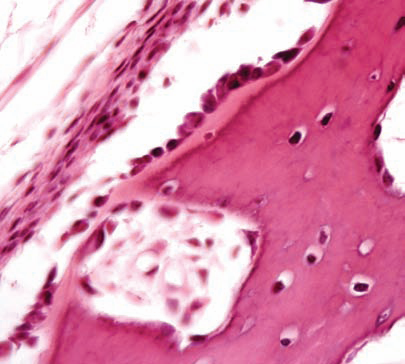 Формирование кости происходит благодаря слиянию трабекул друг с другом в единую сеть. Мезенхима вокруг формирующейся кости даёт начало надкостнице. 
    
    Таким образом, кость образована грубоволокнистой костной тканью и называется первичной губчатой костью.
4). Трансформация ретикулофиброзной костной ткани в пластинчатую.
Развитие пластинчатой костной ткани тесно связано с процессом разрушения отдельных участков кости и врастанием кровеносных сосудов в толщу ретикулофиброзной кости.  В этом процессе принимают участие остеокласты.
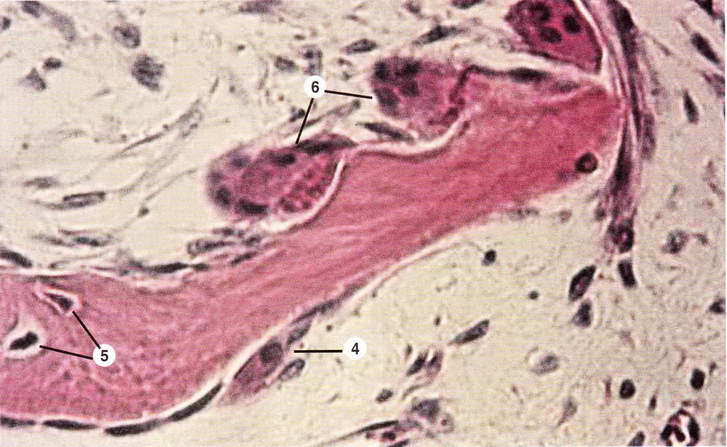 НЕПРЯМОЙ ОСТЕОГЕНЕЗ
1. Характерен для развития длинных и коротких трубчатых костей, костей таза, основания черепа, позвонков.
   2. Начинается на 2-ом месяце внутриутробного развития.
Стадии непрямого остеогенеза
1). Образование хрящевой модели кости.
Происходит из мезенхимы. Сформировавшаяся модель по форме сходна с будущей костью. Она образована гиалиновым хрящом, который снаружи покрыт надхрящницей.
Мезенхима
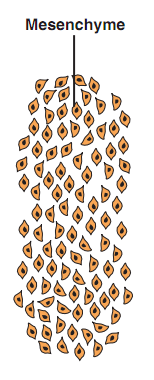 Хрящ
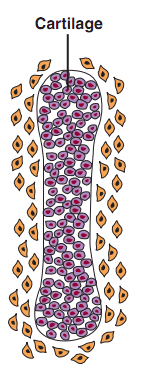 2). Образование перихондральной костной манжетки.
Начинается в середине диафиза с дифференцировки во внутреннем слое её надхрящницы остеобластов. Формирующиеся трабекулы образуют костную манжетку, которая располагается перихондрально (от греч. peri-вокруг и  chondros-хрящ).
Перихондральная кость непрерывно утолщается и разрастается от центра диафиза в сторону эпифизов. В дальнейшем она подвергается перестройке грубоволокнистая костная ткань в ней замещается пластинчатой; остеоны образуются вокруг врастающих кровеносных сосудов, ориентированных их вдоль кости.
Дистрофические изменения и обызвествление хрящевой модели начинаются в центральной части диафиза в результате нарушения трофики. 
    Морфологические изменения хряща при нарушении его трофики характеризуются увеличением размера (в 5-10 раз) и округлением его клеток, которые превращаются в так называемые пузырчатые (гипертрофированные) хондроциты. Следующая, более глубокая, стадия дистрофических изменений сопровождается гибелью хондроцитов и обызвествлением межклеточного вещества хряща, приобретающего  резкую базофилию. На границе дистрофически изменяющегося хряща с неизмененным (в эпифизе) хондроциты образуют колонки, в пределах которых клетки активно делятся и вырабатывают матрикс.
3).	Образование эндохондральной кости в диафизе
Происходит в результате проникновения внутрь хрящевой модели остеогенных клеток. Они попадают туда вместе с мезенхимой окружающей кровеносные сосуды, которые врастают из надкостницы центральной части диафиза. Сосуды способны проникать в плотный обывествленный хрящ благодаря его разрушению клетками типа остеокластов. Остеогенные клетки  дифференцируются  в  остеобласты,  которые  образуют кость   внутри разрушающегося хряща – эндо-,  или энхондрально. Область начального образования  костной ткани в диафизе называется первичной точкой окостенения.
Изменения хрящевой ткани, взаимодействующей с надвигающейся  на нее эндохондральной костной тканью,    максимально выражены в участке контакта с костной тканью и минимально - в области эпифиза.
В  соответствии с выраженностью и характером этих изменений в хряще выделяют четыре нерезко отграниченных друг от друга слоя, или  зоны (в направлении от эпифиза к диафизу):
-зона неизмененного хряща (резервная зона) –узкая, прилежащая к костной ткани эпифиза;
-зона хрящевых колонок (пролиферативная) - широкая, содержащая колонки (столбики) уплощенных хондроцитов, которые активно делятся и продуцируют межклеточное вещество;
-зона пузырчатого (гипертрофированного) хряща состоит из  крупных округлых дегенеративно измененных хондроцитов;
-зона обызвествленного хряща (прилежит к эндохондральной кости диафиза), непрерывно разрушается и замещается разрастающейся эндохондральной костью.
Разрушение эндохондральной кости в центральной части диафиза остеокластами приводит к образованию костномозговой полости, которая заполняется элементами красного костного мозга. Эндохондральная кость, имеющая пластинчатое строение, сохраняется только в области  границы с обызвествляющимся и разрушающимся хрящом, остатки которого она окружает, а часто и "замуровывает". Эта граница, которая соответствует линии наступления эндохондральной кости на обызвествленный хрящ (фронт, или линия окостенения), имеет сложный зигзагогообразный ход из-за неравномерности процесса.
4).Образование эндохондральной кости в эпифизах и формирование эпифизарных пластинок роста.
Отмечается после рождения, когда в верхних, а затем в нижних эпифизах возникают вторичные точки окостенения в результате процесса, сходного с ранее происходившим в диафизе. В дегенеративно измененный и обызвествляющийся эпифизарный хрящ врастают кровеносные сосуды, в окружении которых находятся остеогенные клетки. Последние дифференцируются   в   остеобласты,   образующие   эндохондральную кость внутри эпифиза. В дальнейшем в эпифизах формируются пластинки губчатой кости. Неизмененный гиалиновый хрящ в эпифизе сохраняется только на суставной поверхности и в области, прилежащей к диафизу (метафизе).
Формирование эпифизарной (метаэпифизарной) хрящевой пластинки роста
Происходит в результате разрастания навстречу друг другу эндохондральной кости из эпифиза и диафиза. Между ними сохраняется дисковидная пластинки роста, образованная гиалиновой хрящевой тканью, размножение клеток которой обеспечивает рост кости в длину. Строение эпифизарной хрящевой пластинки роста характеризуется зональностью.
НЕПРЯМОЙ ОСТЕОГЕНЕЗ
НЕПРЯМОЙ ОСТЕОГЕНЕЗ
СПАСИБО ЗА ВНИМАНИЕ!